Adjectives of Feeling
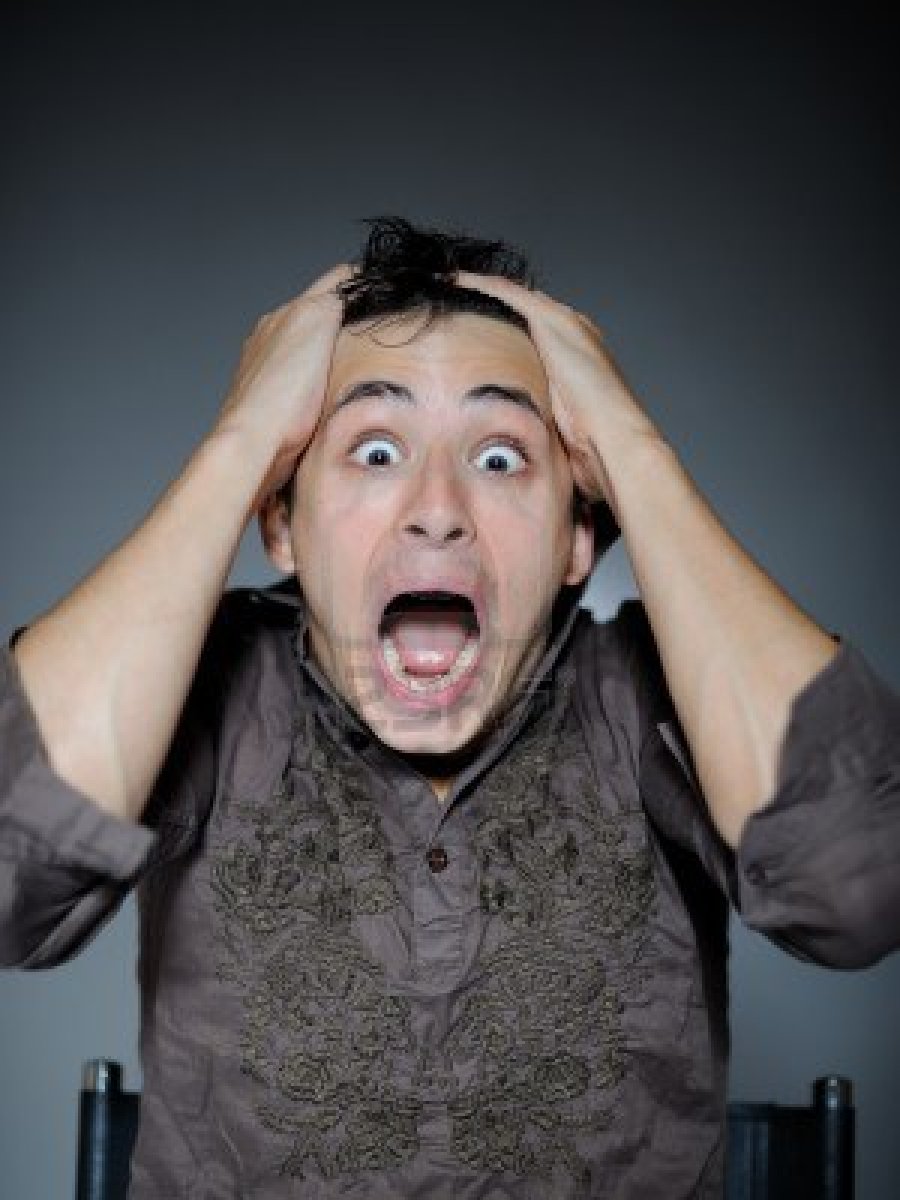 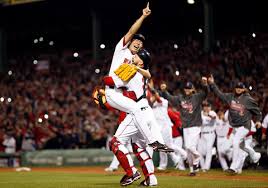 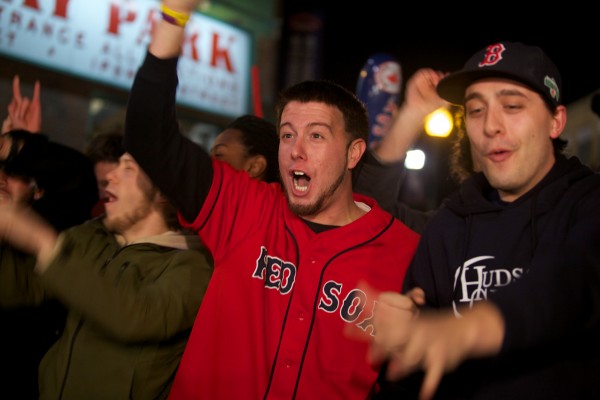